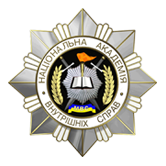 ДОМЕДИЧНА ДОПОМОГА 
ПРИ ТРАВМАХ ТА ПОРАНЕННЯХ 
ТРАНСПОРТНА ІММОБІЛІЗАЦІЯ
Класифікація травм за 
ушкоджуючими чинниками
Класифікація травм за 
властивостями ушкоджень
Загальні правила надання домедичної 
допомоги при пораненнях
Невеликі ушкодження закривати 
бактерицидним пластиром
Не видаляти з рани сторонні 
предмети чи бруд
Для перев’язування  використовувати 
перев’язувальний матеріал та міцно 
його фіксувати
У випадку випадіння внутрішніх органів, їх  недопустимо вправляти - потрібно накласти на рану пов’язку, попередньо прикривши її стерильним матеріалом
Якщо площа рани становить понад 1–2 см2, 
необхідно терміново звернутися до хірурга
Кардіогенний
Шок
Перерозподільний
Обструктивний
Гіповолемічний
Види ушкоджень кісток
Домедична допомога 
при переломах та вивихах
Ушкодження при переломах хребта
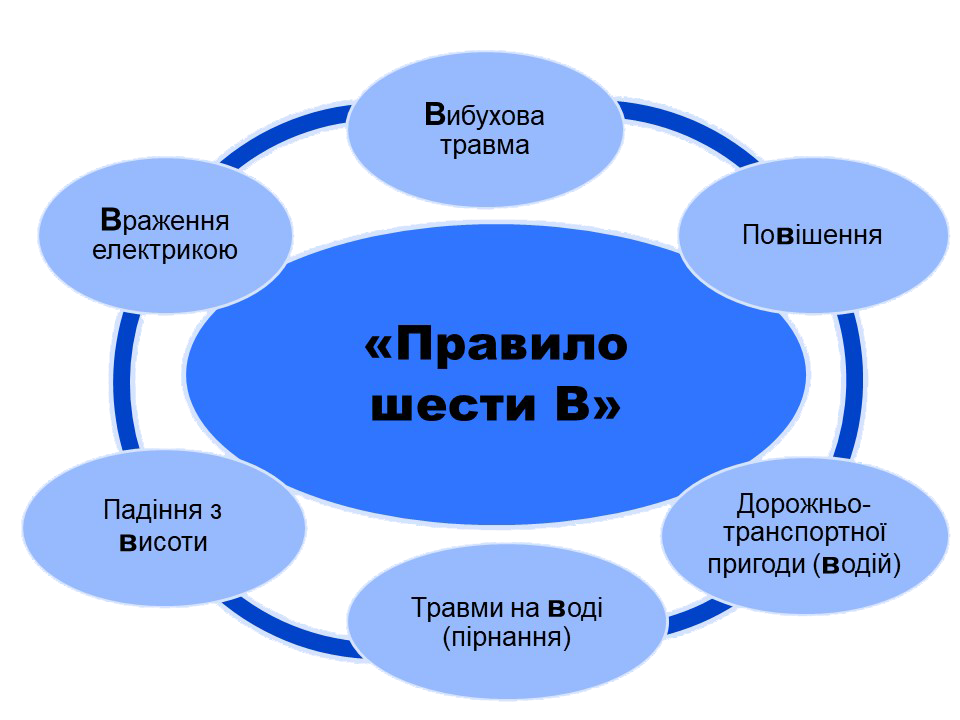 Техніка застосування шийного комірця
Відрегулювати та блокувати муфту комірця
Заблокувати рухому частину комірця, натиснувши на затискачі
Відрегулювати підтримку підборіддя до обраного розміру
Виміряти шию - ураховуючи відстань між плечем і підборіддям
Алгоритм домедичної допомоги 
в разі черепно-мозкової травми
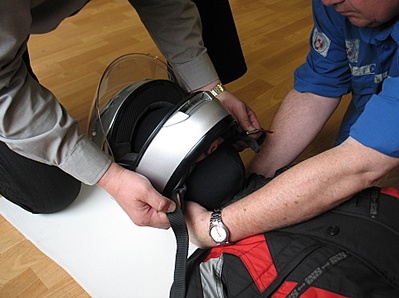 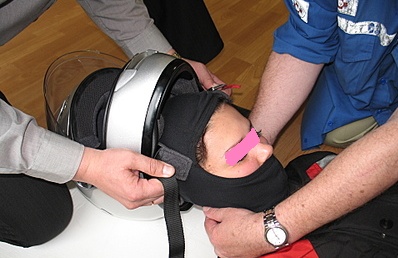 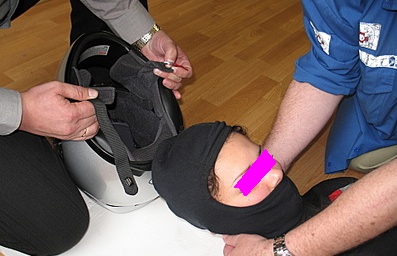 Техніка зняття захисного шолома
Механізм утворення пневмотораксу
Послідовність дій із надання домедичної допомоги в разі 
відкритої травми черевної порожнини з випадінням органів
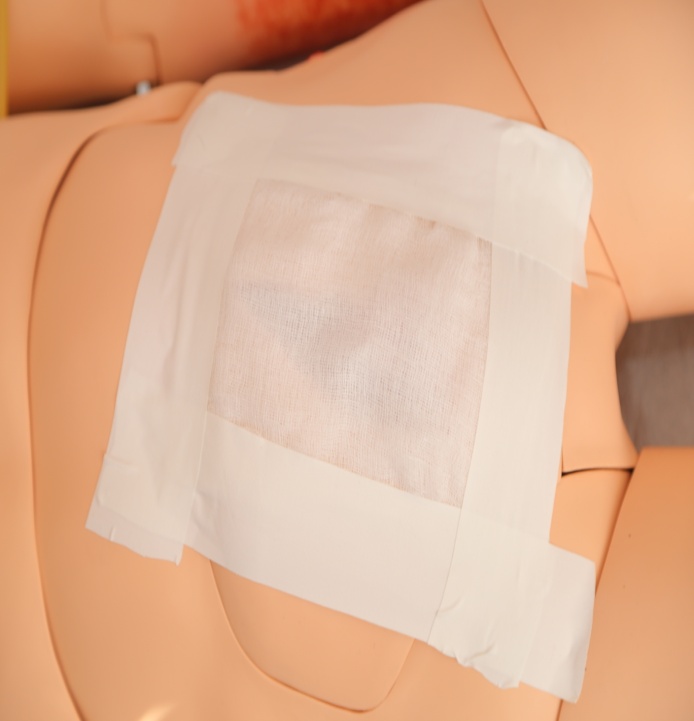 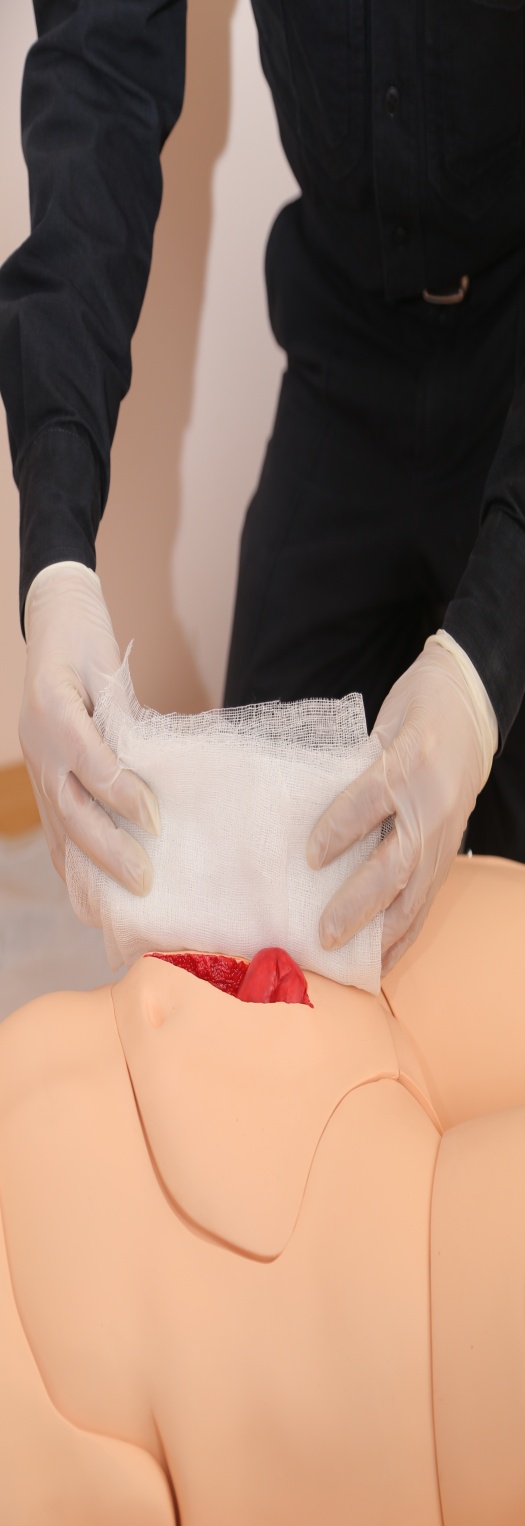 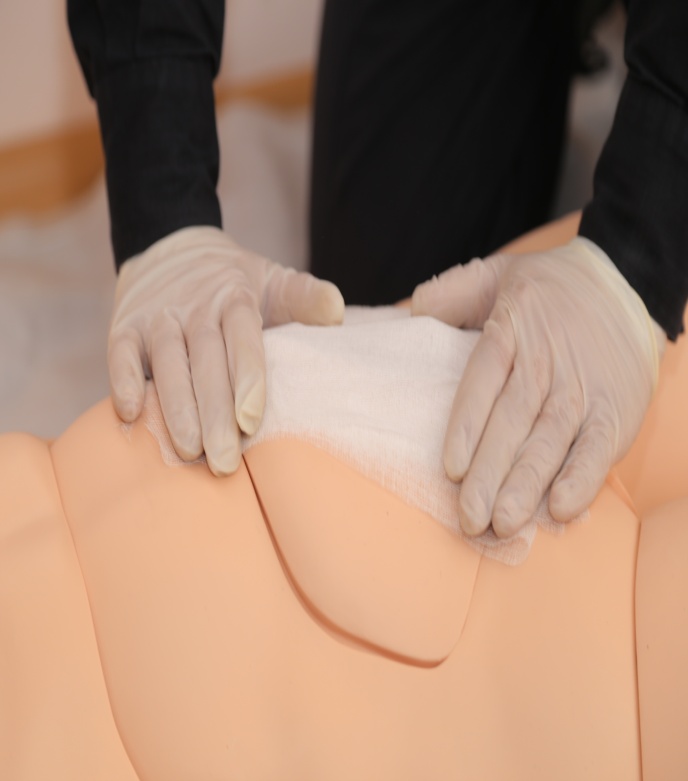 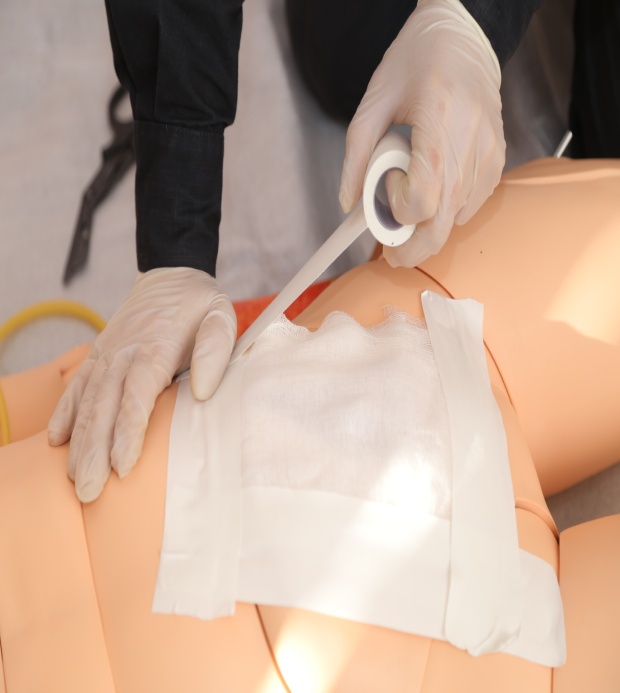 Техніка надання домедичної допомоги 
в разі травми черевної порожнини 
зі стороннім предметом, який виступає з рани
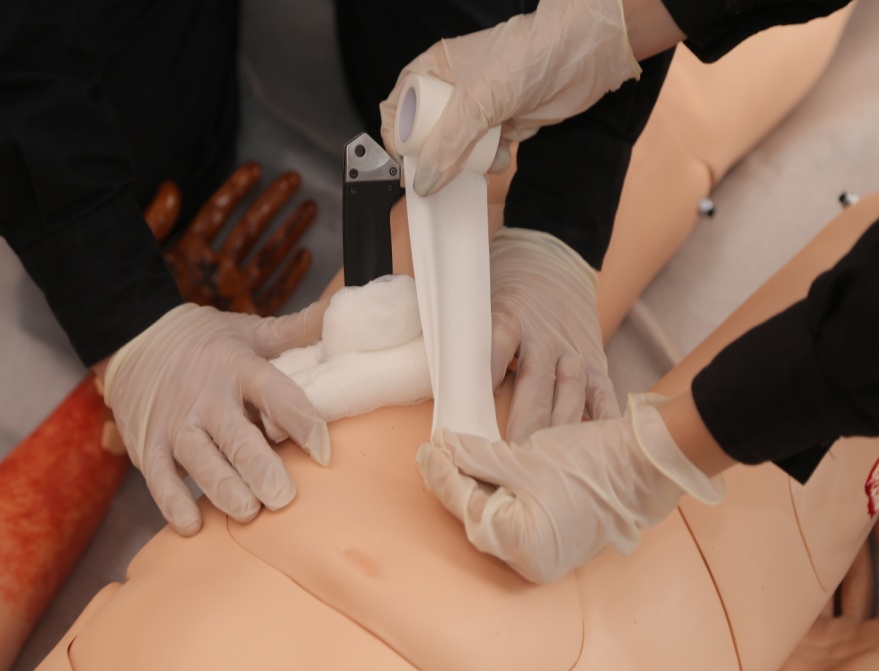 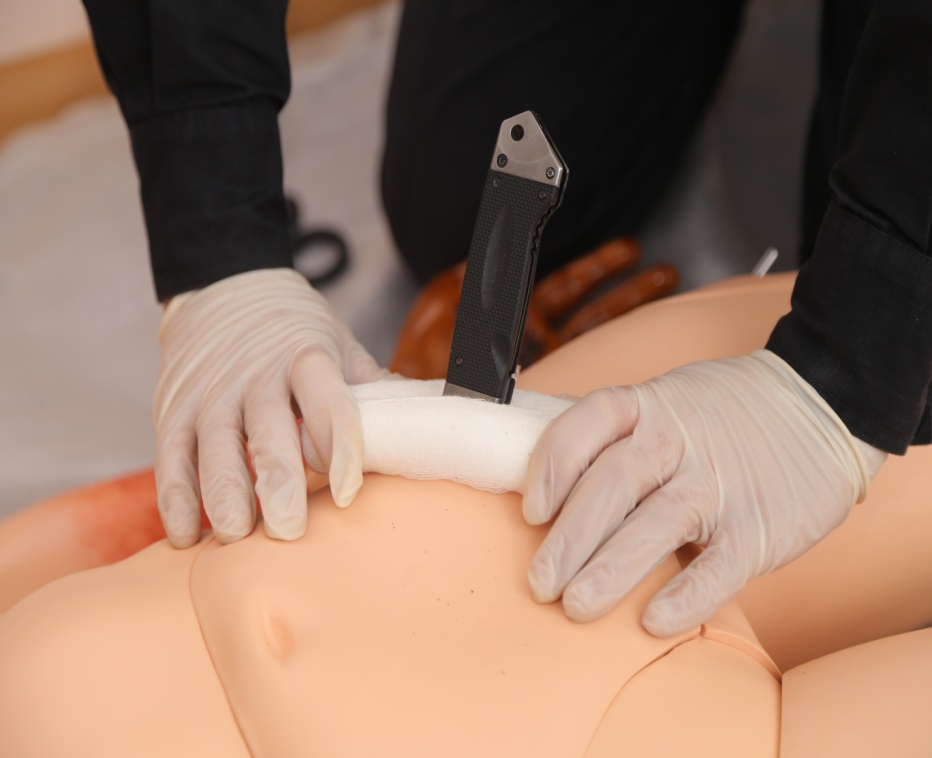 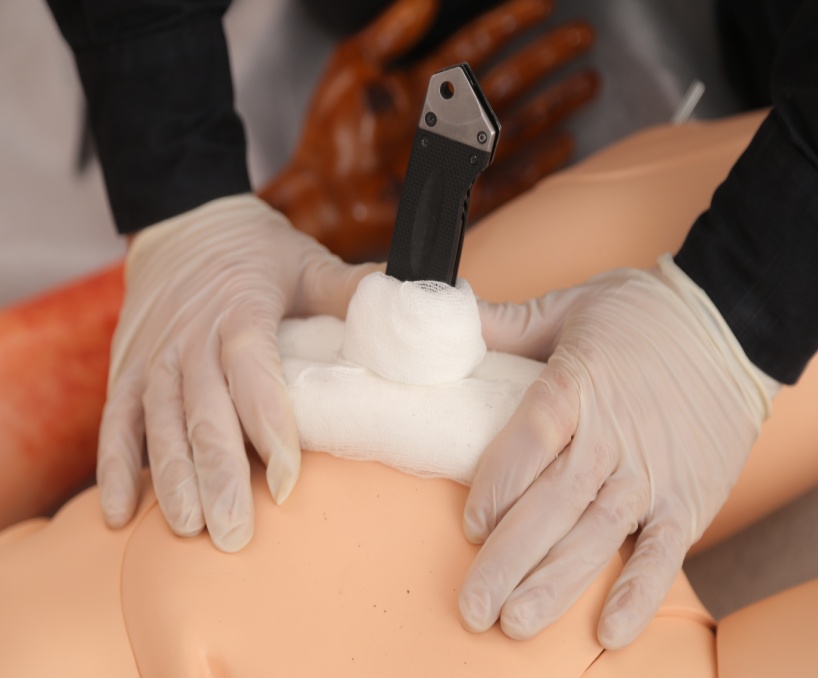 Надання домедичної допомоги 
в разі травматичної ампутації кінцівки